Embracing personal continuous improvement  
With
Bernard Genge
Aims and desired outcomes
Aims – To understand the principles of great learning, personal maturity and personal continuous improvement   

Outcomes – Achieve your personal best by embracing continuous improvement 

As we go through this masterclass decide what you will START, STOP & CONTINUE doing
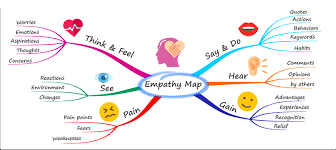 [Speaker Notes: On these masterclasses as we all learn in different ways there will be spoken words from me, written words on the ppt, pictures, quotes and for those that are very visual youtube clips to watch afterward. The key to learning however is doing and teaching – 54321 DD
Zoom – video/mute mic when I’m presenting. Please use the chat box, when you open it you can send a message to the whole group or a specific person. Please use it to ask questions, share thoughts, experiences or even to elaborate on points made in the masterclass – ones that perhaps really resonated with you and why.]
Set the scene
“Persistence, perseverance and continuous improvement are the ingredients for forming a successful person.”  Debasish Mridha
Failure proof system for personal growth by adapting, being flexible and building your personal resilience. 
Based on small incremental continual improvements 
1% gains = what athletes do
Never ends! You won’t lose motivation if you embrace this and also never go through the emotional pain of giving up because it became too hard
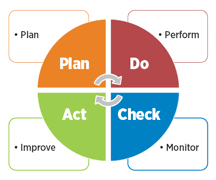 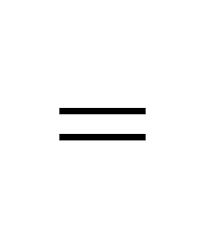 CPD, is the ongoing process of developing, maintaining and documenting your professional skills.
[Speaker Notes: Not random bursts of improvement 
Continual 1% gains = massive improvements]
Learning styles
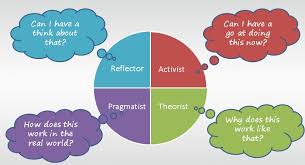 [Speaker Notes: Next slide how to use all to be a great learner. 

Here are a few affirmations you might choose: I am decisive and all the answers lie within me; I am a calm problem solver; I find great pride in being decisive and finding solutions; when I put my attention to finding an answer, it always comes to me; I am an expert problem solver; I am decisive and patient and persistent implementing my chosen solutions.]
To learn best and be a continual improver we should …..
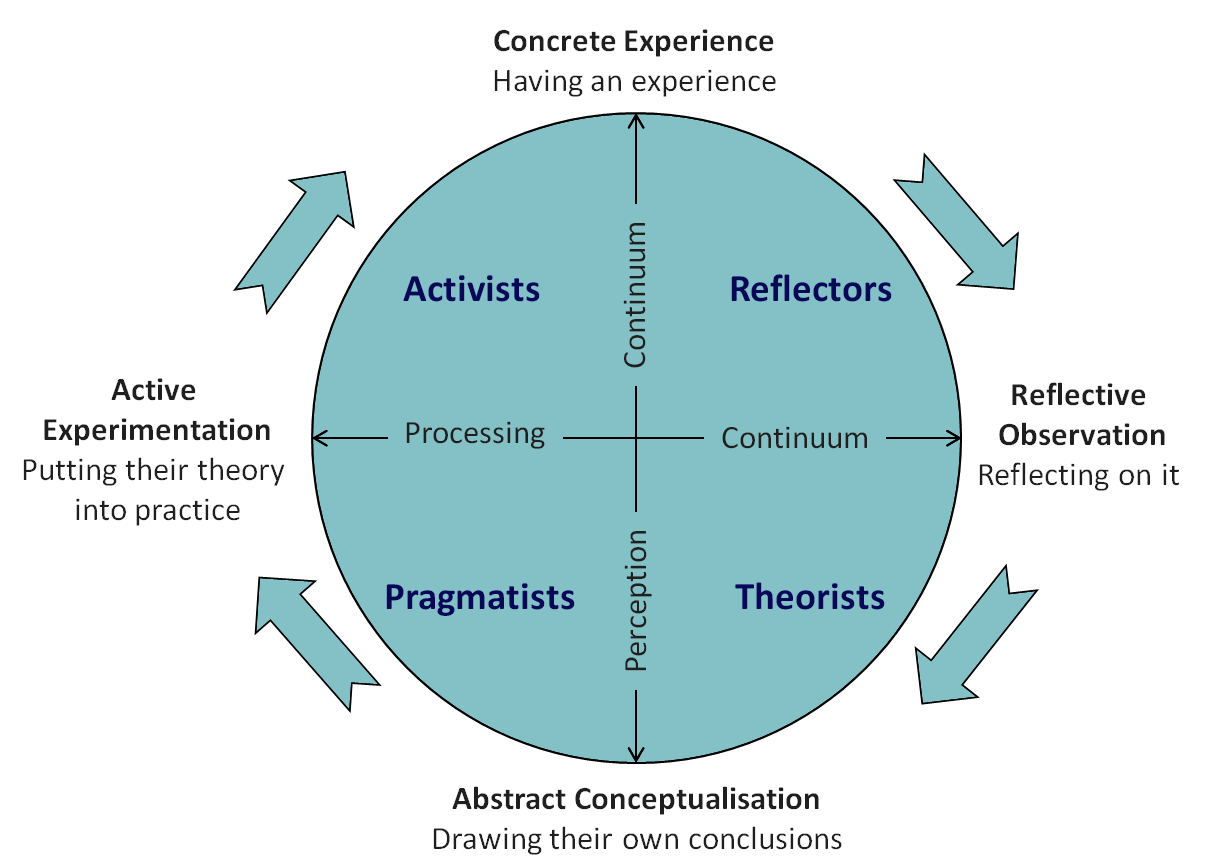 [Speaker Notes: Use highlighter pen  to - Do something, have an experience
Reflect on the experience
Conclude from the experience, developing a theory
Planning the next steps, to apply or test the theory
Repeat]
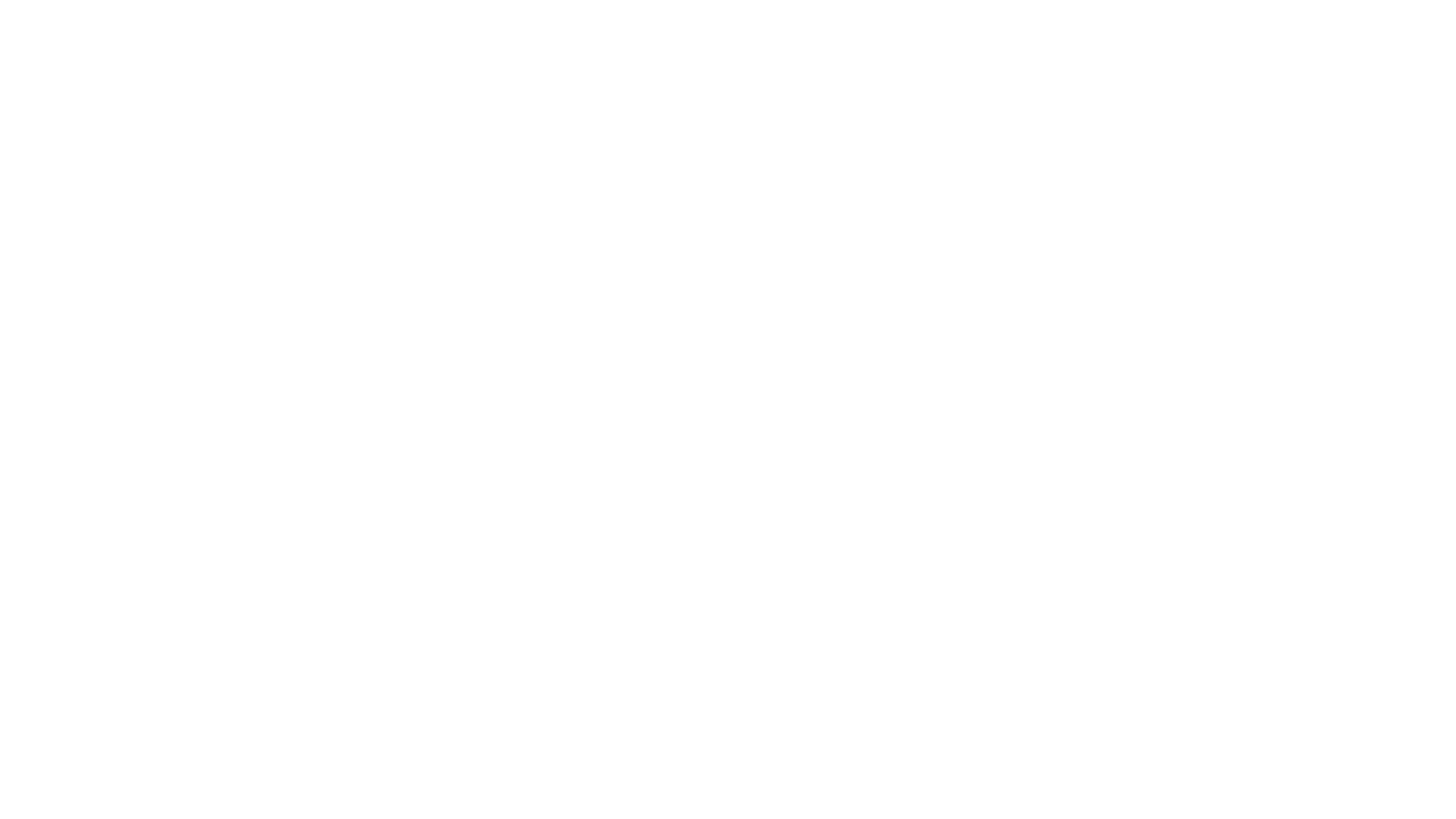 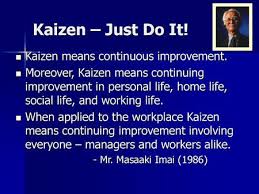 [Speaker Notes: USA after WWII incremental progress in production rather than no progress at all. The Japanese took this successful concept of continuous improvement and adapted it into Kaizen – why they are so successful today. 
The Kaizen philosophy of continuous improvement is a failure proof system that enables us to achieve and sustain our personal goals and dreams in life. The concept of continuous improvement offers us a way to live our lives to the fullest by continuously learning, growing and thriving.
We live in a world of never-ending disruption and change. By adopting the philosophy of Kaizen, we become more adaptable, flexible, and resilient to dealing with the constant demands and disruptions we face in our lives.]
Don’t forget
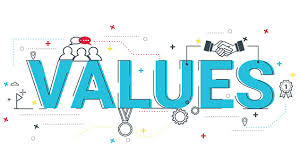 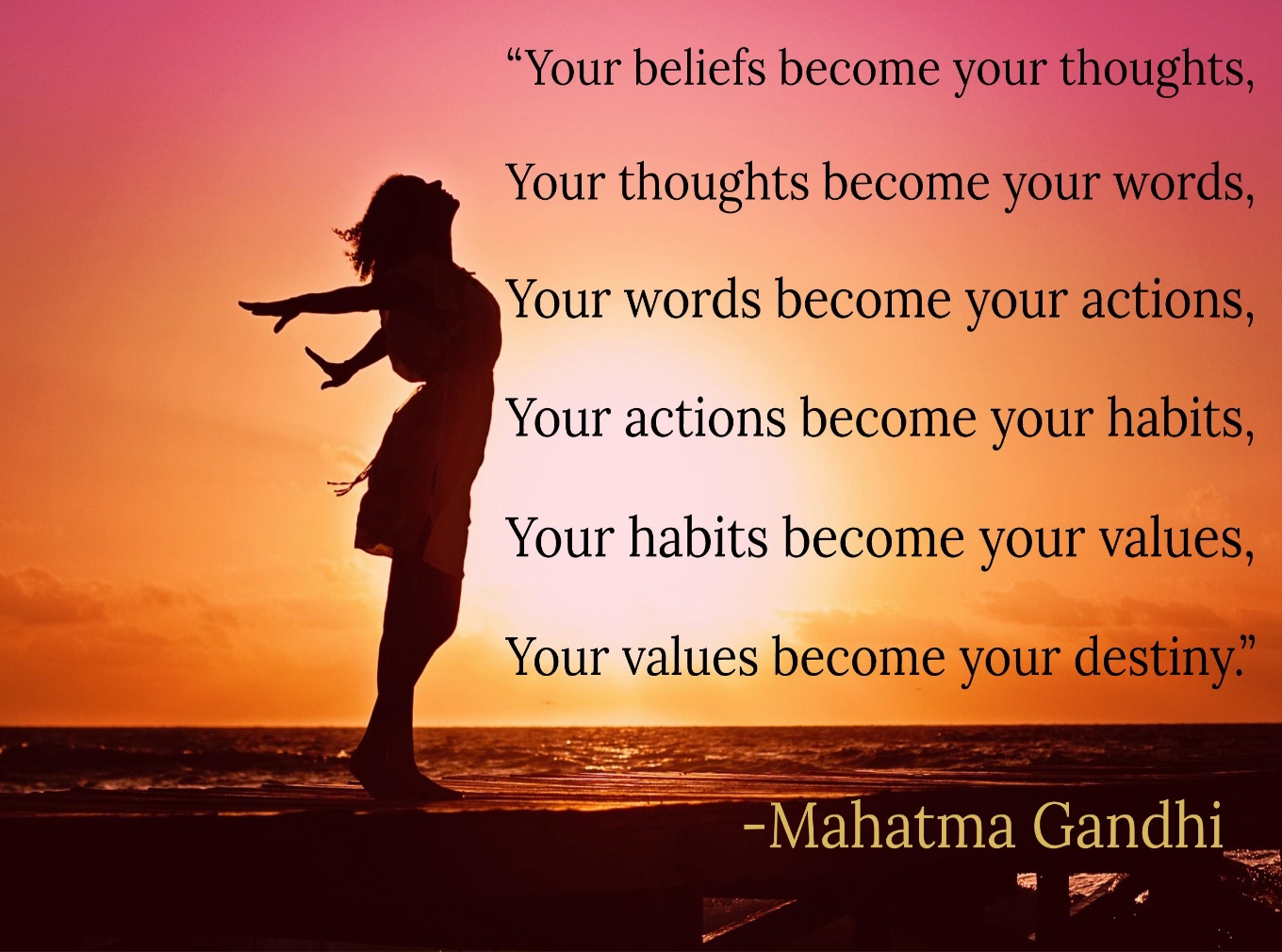 [Speaker Notes: Working in ways that align with your values makes it easier for you to prioritise and less likely that you'll second guess the decisions you make.
They are your brand and tell the world who you want to be. 
Understanding your values helps you differentiate between what’s an excuse and what’s a valid reason for not moving forwards.
Few people choose their values
Right or wrong and important. 
Character values are the universal values that you need to exist as a good human being. Work values are values that help you find what you want in a job and give you job satisfaction.]
How resilient people develop and mature
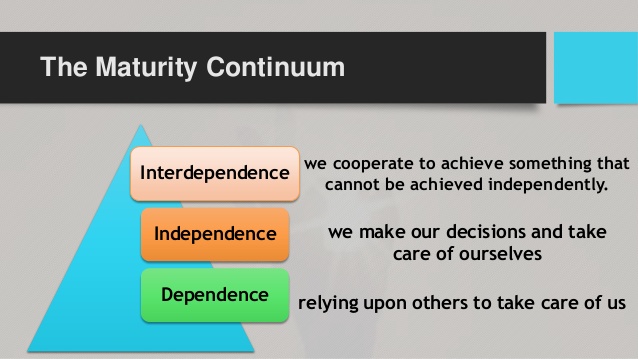 The big picture
VISION
MISSION
Evaluate
Take Action with commitment
Roles
Plan Weekly
Goals
SMARTER
[Speaker Notes: VISION -  cathedral = compelling vision. GOALS – SMARTER = marathon, Roger Bannister, goals v new years resolutions (a wish that people talk about), something red
Next we will explore a PDCA cycle which is the weekly planning, but we also need to have thought about or vision, mission, roles and goals.]
Embracing our PDCA cycle to continually improve to be resilient
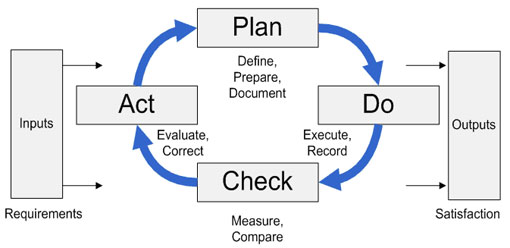 YOUR PLAN
Where are you now?
Where do you want to be?
How will you audit the gap? Feedback, honest reflection etc.
How will you close the gap? Formal or informal learning? 
Identify problems and challenges
Then set
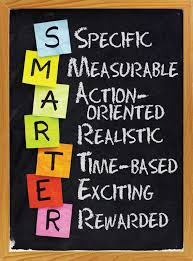 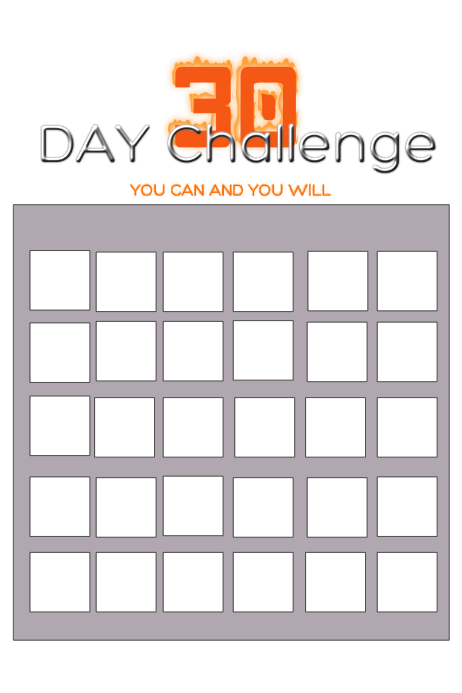 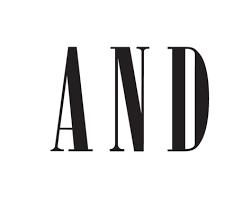 [Speaker Notes: Make your plan visible]
Embracing our PDCA cycle to continually improve to be resilient
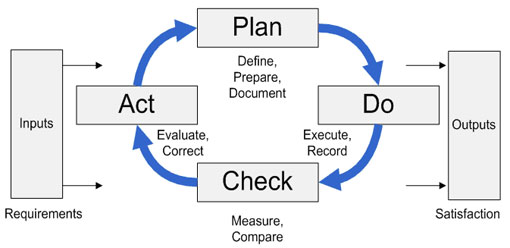 DO
Small daily tasks/reminders
Prioritise them – do the worst first!
Note tasks completed & problems encountered
Use your self-awareness and learn how you can do things better – it will make the next stage easier
You need
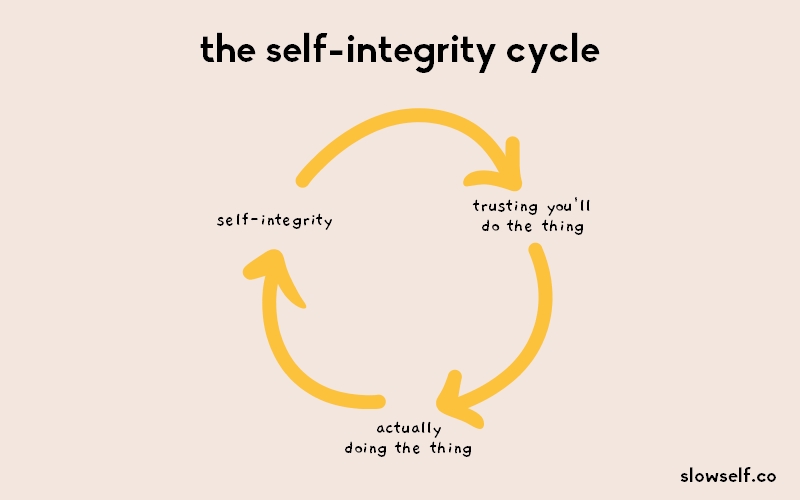 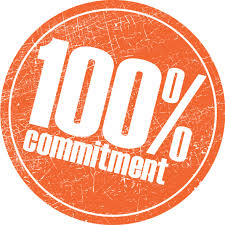 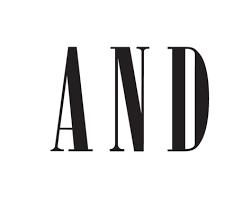 Embracing our PDCA cycle to continually improve to be resilient
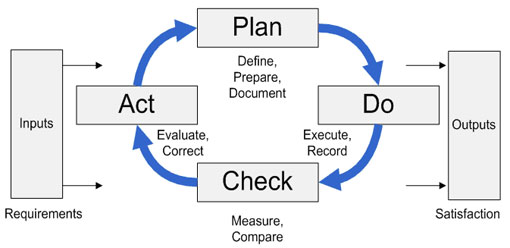 CHECK
Assess, inspect and analyse what you did, the outcome and how successful you were
Did you reach your goal (s)? What was the reasons?
Was your plan feasible and realistic?
What did you learn?
You need
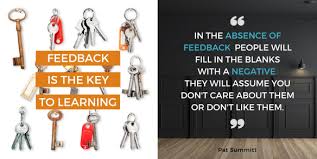 [Speaker Notes: Honest self-awareness needed]
Embracing our PDCA cycle to continually improve to be resilient
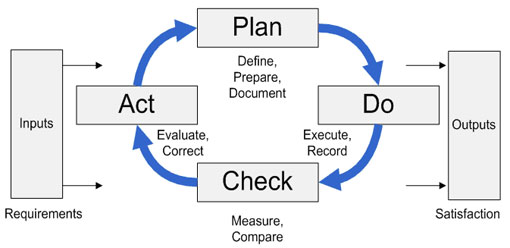 ACT
Adjust your goals – CHANGE your plan; ADD to your plan
Did any external factors affect your plan
You need to
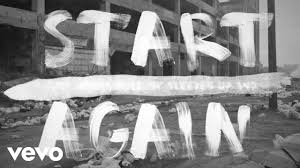 DEVELOP THE 3 C’s

COMPETENCE
COMMITMENT 
CONFIDENCE
ENJOY AND RELISH THE FINAL C - celebration
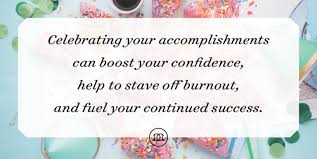 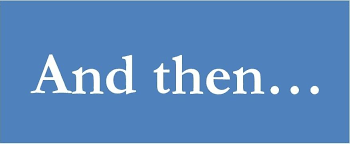 [Speaker Notes: Competence – knowledge/skill
Commitment – visualize what is important 
Confidence – setting SMARTER goals (achievable and realistic)]
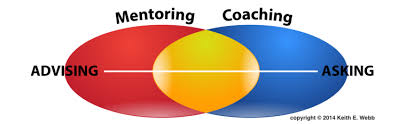 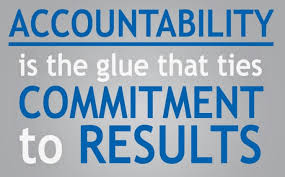 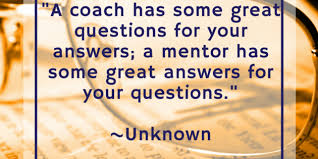 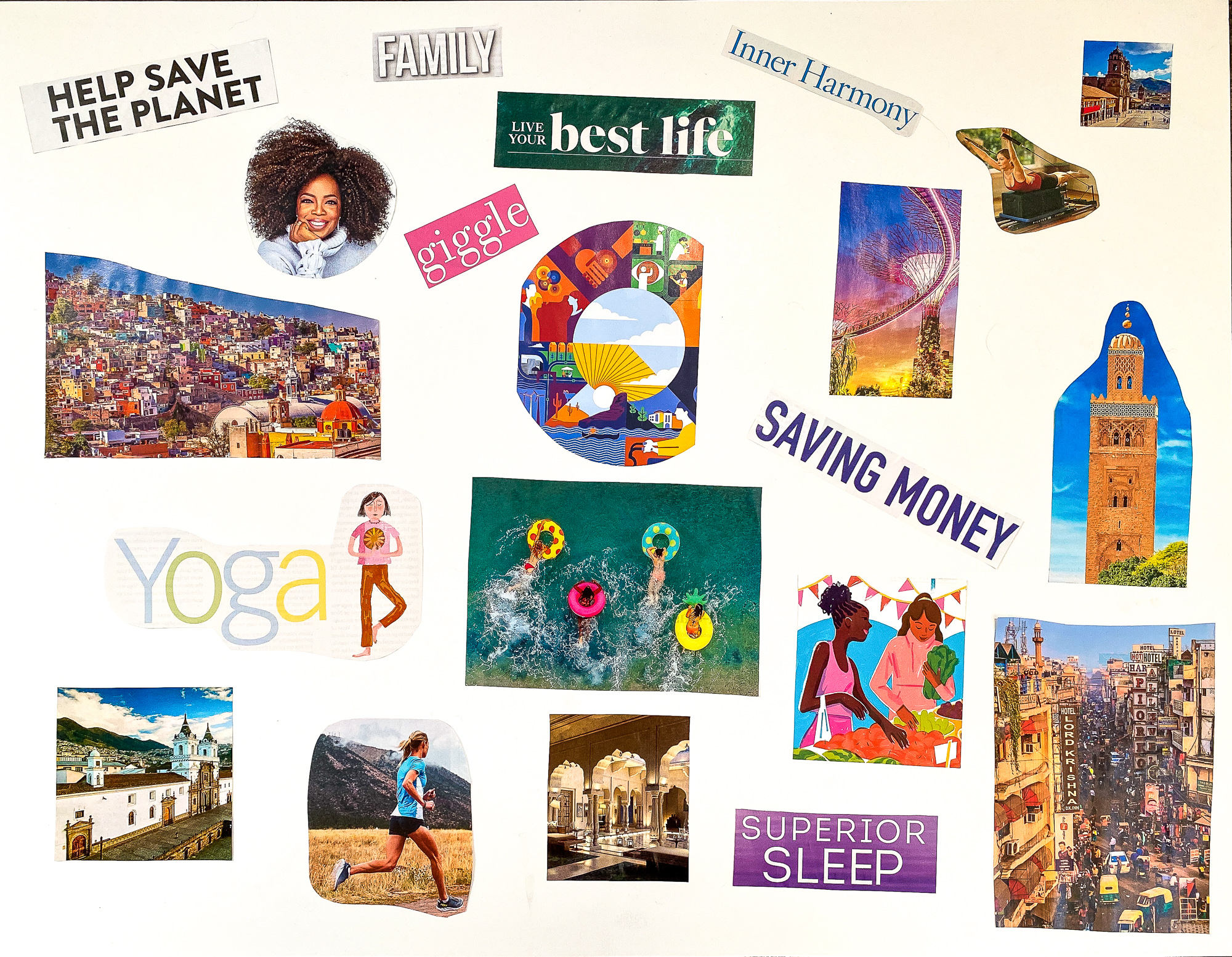 [Speaker Notes: Vison board, mission, roles, goals, plan weekly, do it, evaluate success is another process to adopt]
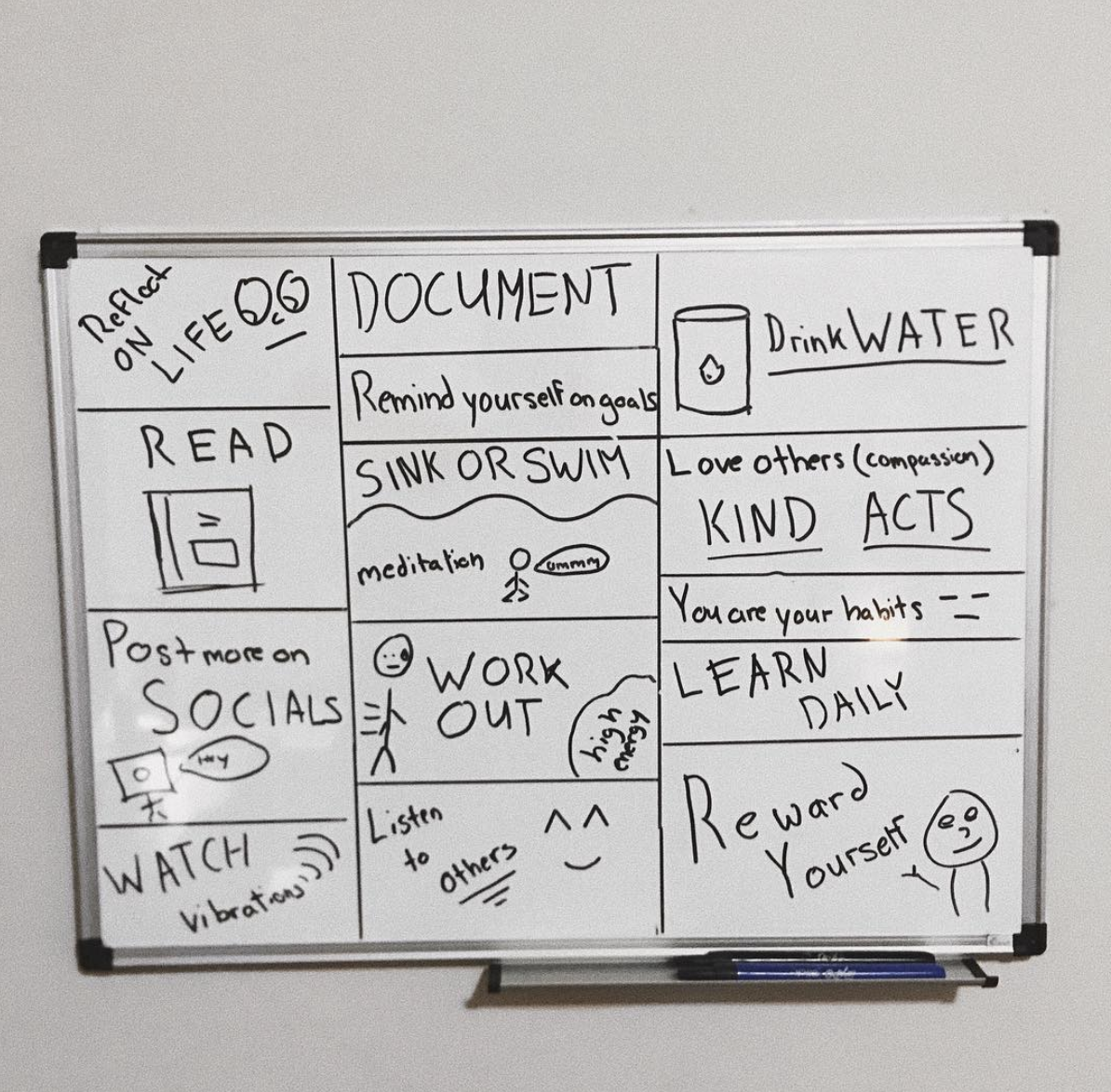 [Speaker Notes: Make your plan visual]
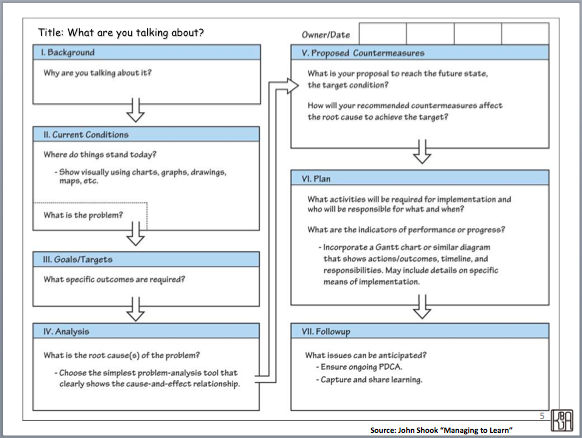 [Speaker Notes: A3]
30-day challenge
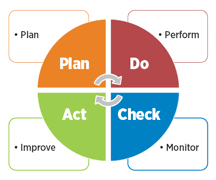 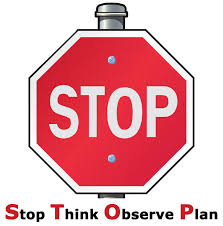 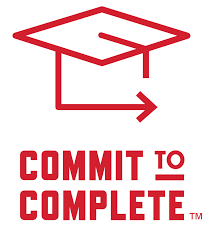 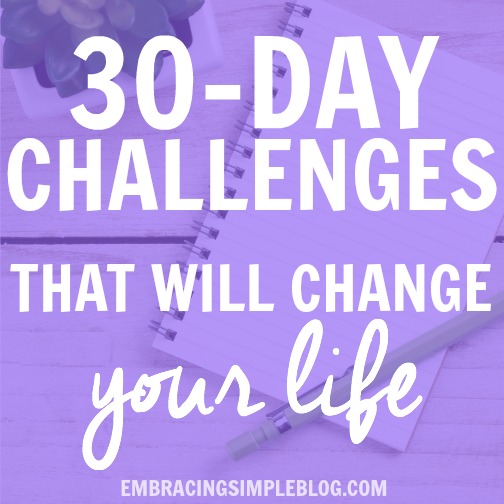 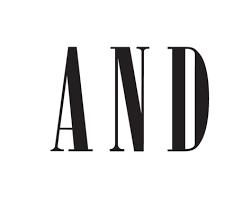 Action plan
As a result of todays masterclass what will you:

START DOING

STOP DOING

CONTINUE DOING
[Speaker Notes: 54321 Decide/do]
Further opportunities
Personal Resilience facebook group.
Ignite: Find Your Passion, Live Your Purpose & Re-Write Your Future
https://www.facebook.com/groups/216645969611627/?ref=share

bernard.genge@gmail.com
Further information/watching
https://www.youtube.com/watch?v=4TcVZNjQp9Q
A very brief look at PDCA and how to use it to get better at everything you do. 5mins 50. 
It’s a great video.
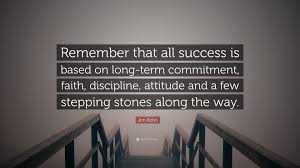